Planning by Dynamic Programing
Chia-Yi Su
Department of Electronic Engineering
National Kaohsiung University of Science and Technology
February 2022
National Kaohsiung University of Science and Technology
1
Course Outline
Introduction to Reinforcement Learning
Markov Decision Processes
Planning by Dynamic Programming
Model-Free Prediction
Model-Free Control
Neural Network
Value Function Approximation
Policy Gradient
February 2022
National Kaohsiung University of Science and Technology
2
Today’s Agenda
Introduction 
Iterative Policy Evaluation
Policy Iteration
Value Iteration
Extensions to Dynamic Programming
February 2022
National Kaohsiung University of Science and Technology
3
Introduction
February 2022
National Kaohsiung University of Science and Technology
4
What is Dynamic Programming?
Dynamic: The sequential component to the problem
Programming: Optimizing a program e.g. policy
How to solve a complex problem?
Break down into subproblem
Solve the subproblem
Combine the solution to the subproblem together
February 2022
National Kaohsiung University of Science and Technology
5
Two Properties of Dynamic Programming
Optimal Structure
Principle of Optimality: Decomposing a optimal solution into subproblems
Overlapping Subproblems
Subproblem: should recur multiple times
Solutions: should be reused and cached
How MDP satisfy those properties?
Bellman Equation gives recursive decomposition.
Value function stores and reuses solutions.
February 2022
National Kaohsiung University of Science and Technology
6
Planning by Dynamic Programming
February 2022
National Kaohsiung University of Science and Technology
7
Iterative Policy Evaluation
February 2022
National Kaohsiung University of Science and Technology
8
Iterative Policy Evaluation: Introduction
February 2022
National Kaohsiung University of Science and Technology
9
Iterative Policy Evaluation: Representation in Tree
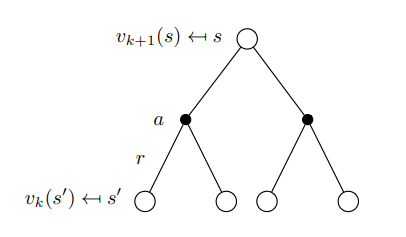 February 2022
National Kaohsiung University of Science and Technology
10
Iterative Policy Evaluation: Example
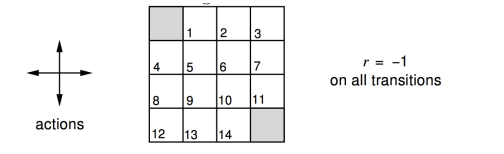 February 2022
National Kaohsiung University of Science and Technology
11
Iterative Policy Evaluation: Example
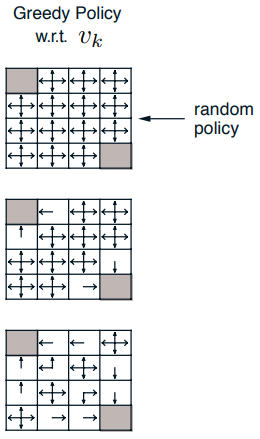 February 2022
National Kaohsiung University of Science and Technology
12
Iterative Policy Evaluation: Example
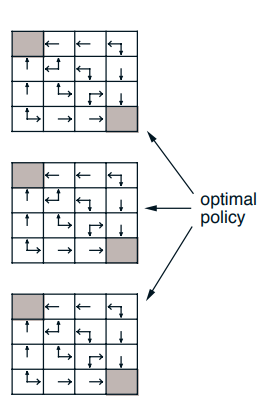 February 2022
National Kaohsiung University of Science and Technology
13
Policy Iteration
February 2022
National Kaohsiung University of Science and Technology
14
How to improve the Policy?
February 2022
National Kaohsiung University of Science and Technology
15
Policy Iteration
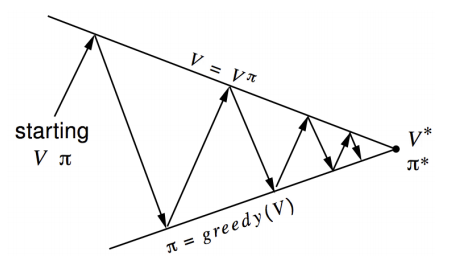 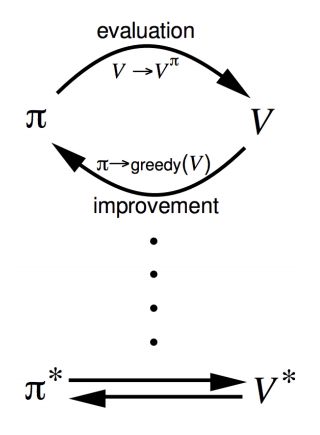 February 2022
National Kaohsiung University of Science and Technology
16
Policy Iteration: Car Rental Example
February 2022
National Kaohsiung University of Science and Technology
17
Policy Iteration: Car Rental Example
February 2022
National Kaohsiung University of Science and Technology
18
Policy Improvement
February 2022
National Kaohsiung University of Science and Technology
19
Policy Improvement
February 2022
National Kaohsiung University of Science and Technology
20
Modified Policy Evaluation
February 2022
National Kaohsiung University of Science and Technology
21
Value Iteration
February 2022
National Kaohsiung University of Science and Technology
22
Principle of Optimality
February 2022
National Kaohsiung University of Science and Technology
23
Deterministic Value Iteration
February 2022
National Kaohsiung University of Science and Technology
24
Example: Shortest Path
February 2022
National Kaohsiung University of Science and Technology
25
Value Iteration
February 2022
National Kaohsiung University of Science and Technology
26
Value Iteration
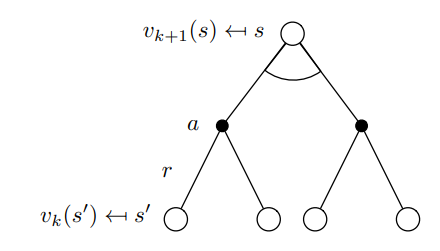 February 2022
National Kaohsiung University of Science and Technology
27
Synchronous Dynamic Programming Algorithms
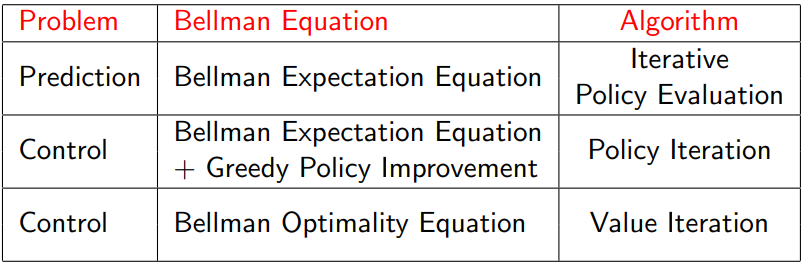 February 2022
National Kaohsiung University of Science and Technology
28
Extensions to Dynamic Programming
February 2022
National Kaohsiung University of Science and Technology
29
Asynchronous Dynamic Programming
Asynchronous DP
Means we do not need to update each state every time
Reduces computation
Guarantees to converge if all states are updated
February 2022
National Kaohsiung University of Science and Technology
30
Three Categories of Asynchronous Dynamic Programming
In-Place Dynamic Programming
Prioritized Sweeping 
Real-Time Dynamic Programming
February 2022
National Kaohsiung University of Science and Technology
31
In-Place Dynamic Programming
February 2022
National Kaohsiung University of Science and Technology
32
Prioritized Sweeping
February 2022
National Kaohsiung University of Science and Technology
33
Real-Time Dynamic Programming
February 2022
National Kaohsiung University of Science and Technology
34
Full-Width Backups
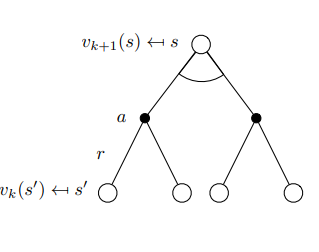 DP uses full-width backups
For each backup (sync or async)
Every successor state and action is considered 
Using knowledge of the MDP transitions and reward function
DP is effective for medium-sized problems
For large problems DP suffers Bellman’s curse of dimensionality
Therefore: Computation is very expensive
February 2022
National Kaohsiung University of Science and Technology
35
Sample Backups
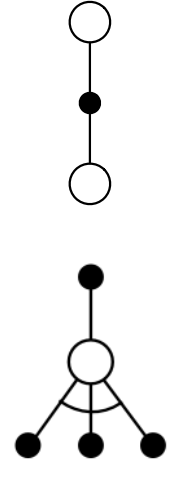 Using sample rewards and sample transitions M = <S, A, R, S’> 
Instead of reward function R and transition dynamics P
Advantages:
Model-free: no advance knowledge of MDP required 
Breaks the curse of dimensionality through sampling 
Cost of backup is constant, independent of n = |S|
February 2022
National Kaohsiung University of Science and Technology
36
References
Silver, Introduction to Reinforcement Learning with David Silver, UCL X DeepMind.
February 2022
National Kaohsiung University of Science and Technology
37